Žena, 19 roků

Osobní anamnéza: zelený zákal od r. 2017, běžné dětské nemoci

Rodinná anamnéza: matka 48 roků, hypofunkce štítné žlázy
sestra matky 41 roků, AIHA + SAA, zemřela po alloCST na septický šok a MOF
otec 44 roků, art. hypertenze
nevlastní sestra 28 roků, zdravá, st. p. operaci páteře 

Pracovní anamnéza: studentka - cestovní ruch (kuchařka)

Sociální anamnéza: svobodná, bydlí s rodiči

Gynekologická anamnéza: menses od 12 let,  nepravidelná, gyn. prohlídky pravidelně
Hematologická epikríza: 

5.11.2021 plicní embolie , užívala Xarelto, zjištěna leukopenie,  
v KO leu 1.5 s neutropenií, Hb 114, trombo 153
opakovaně suchá punkce, suspekce na hematologickou malignitu, 
provedena trepanobiopsie kostní dřeně
02/2022 odeslaná ke konziliárnímu vyšetření do ÚHKT

neguje anemické příznaky či krvácení
nebyla teplota ani příznaky infektu HCD
vstupně slabě pozitivní PCR na COVID
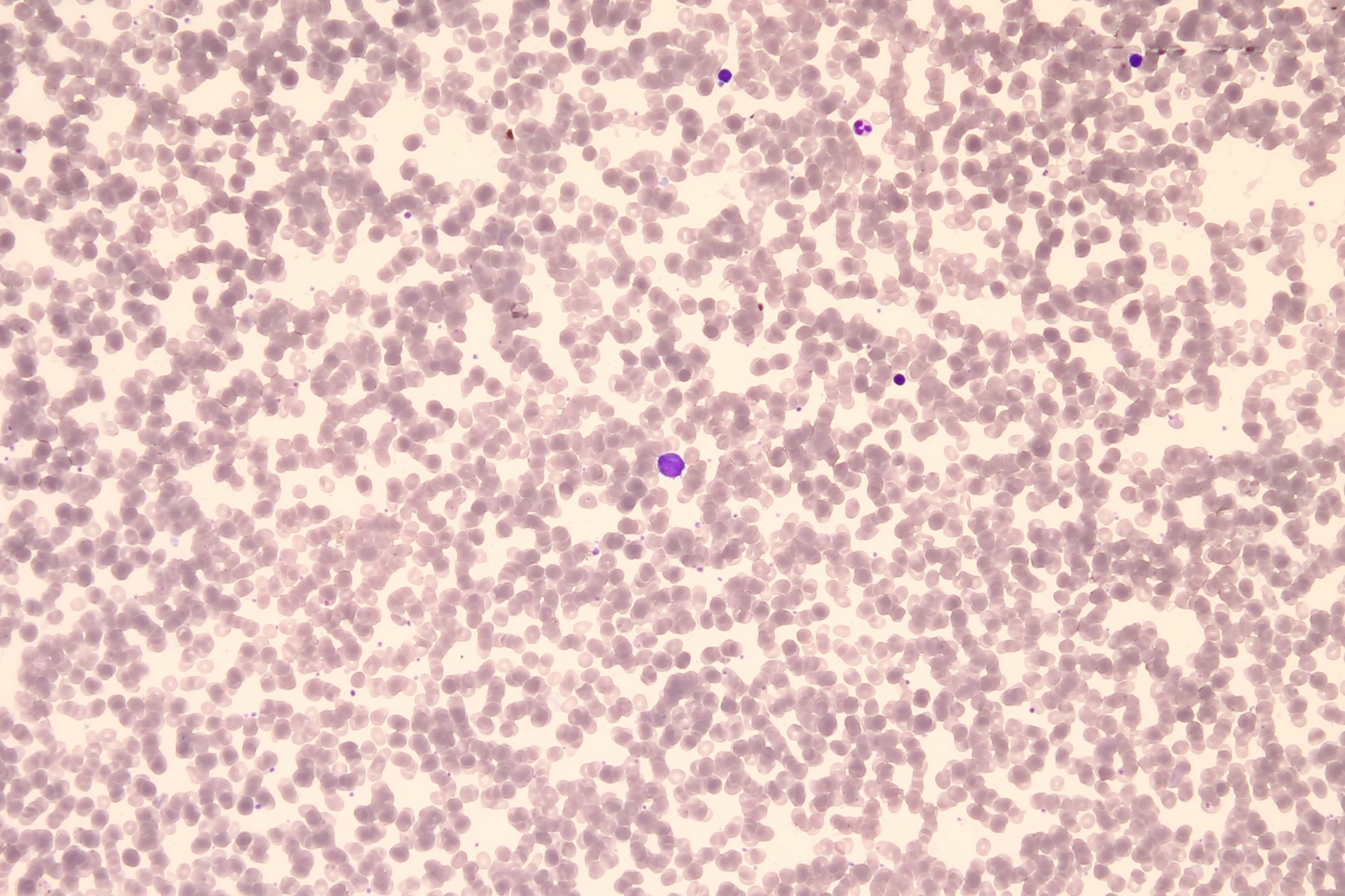 Periferní krev:
WBC 1,4 × 109/L, HGB 118 g/L, PLT 36 × 109/L, reaktivní lymfocyty
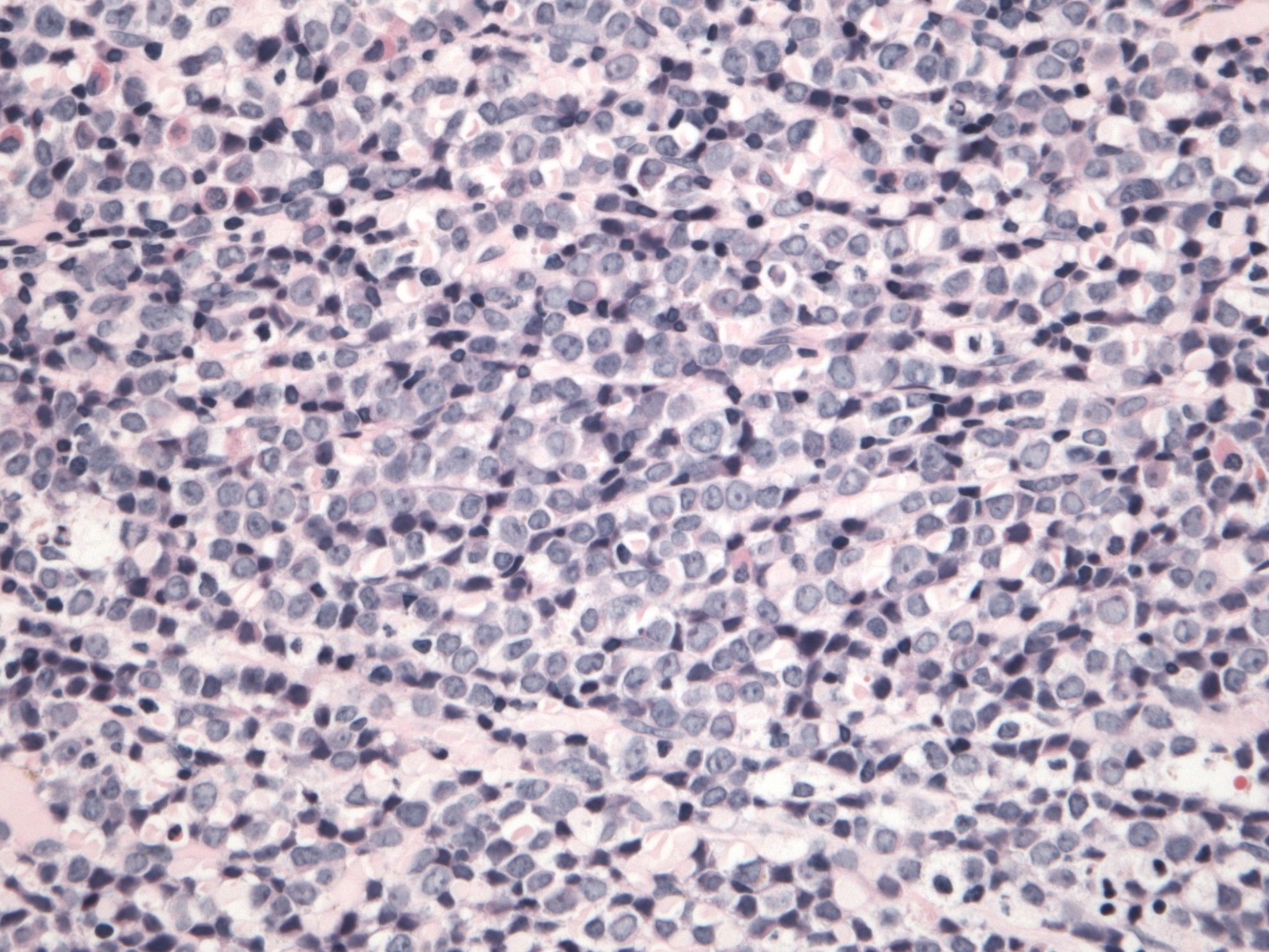 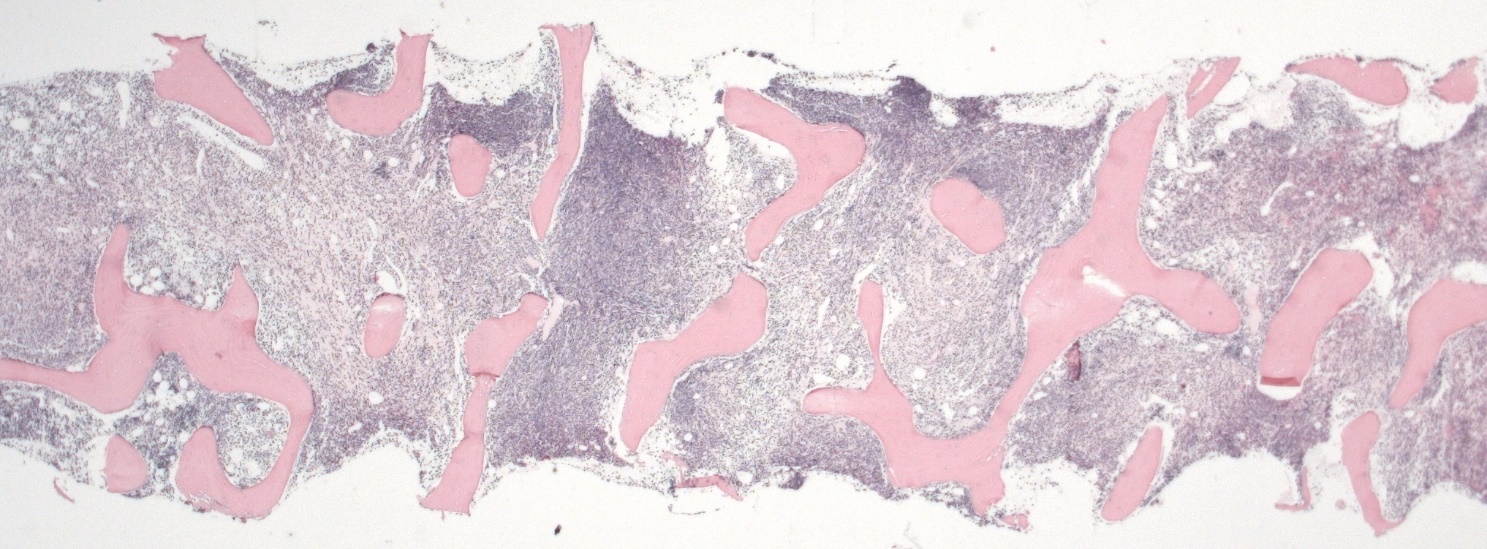 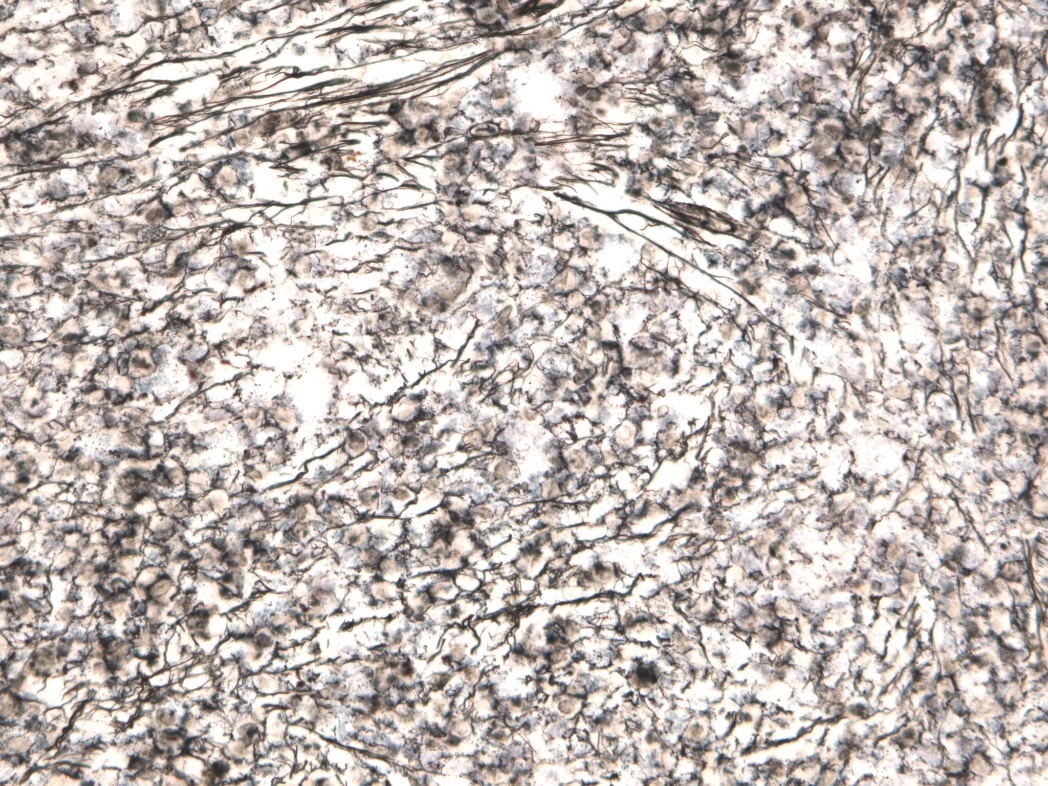 retikulin
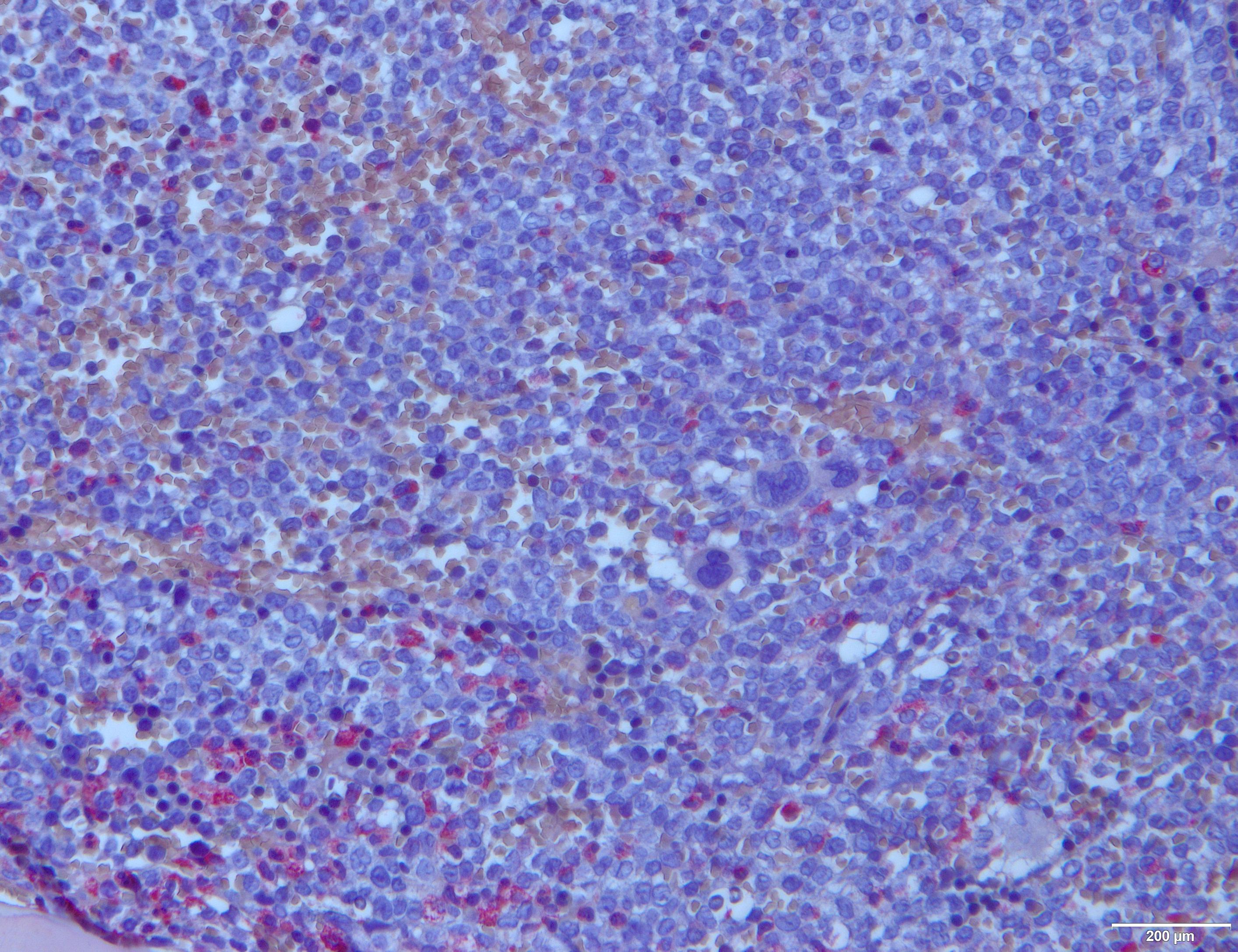 CAE
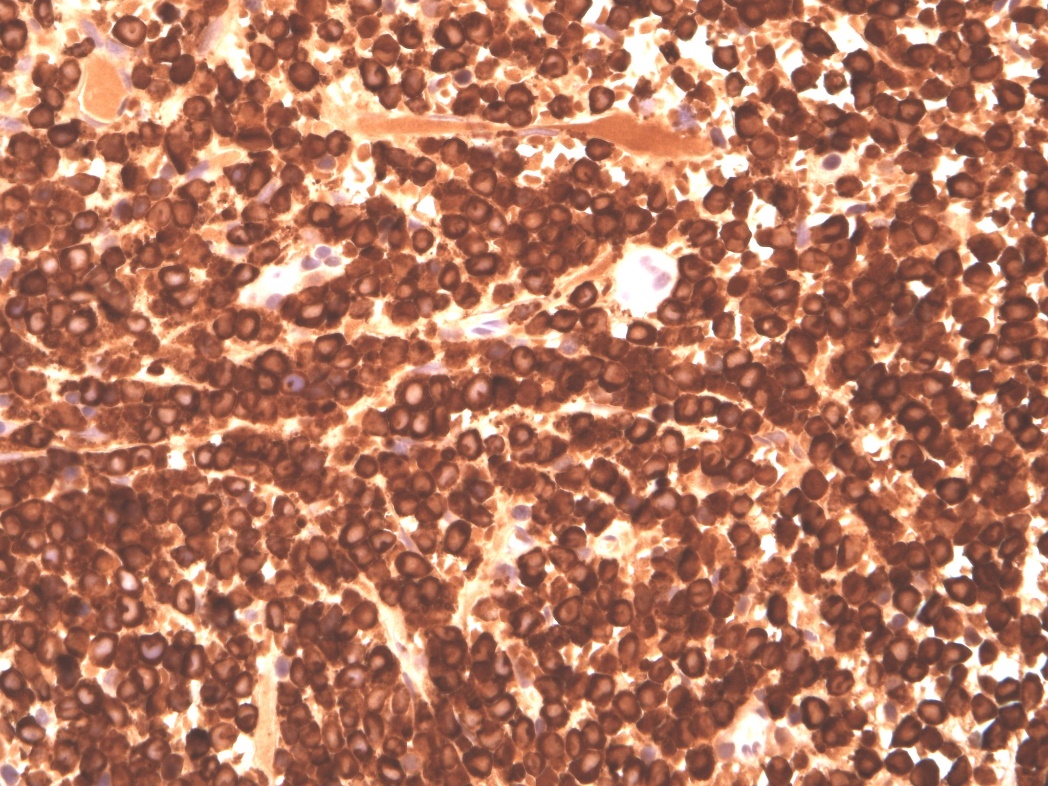 myeloperoxidáza
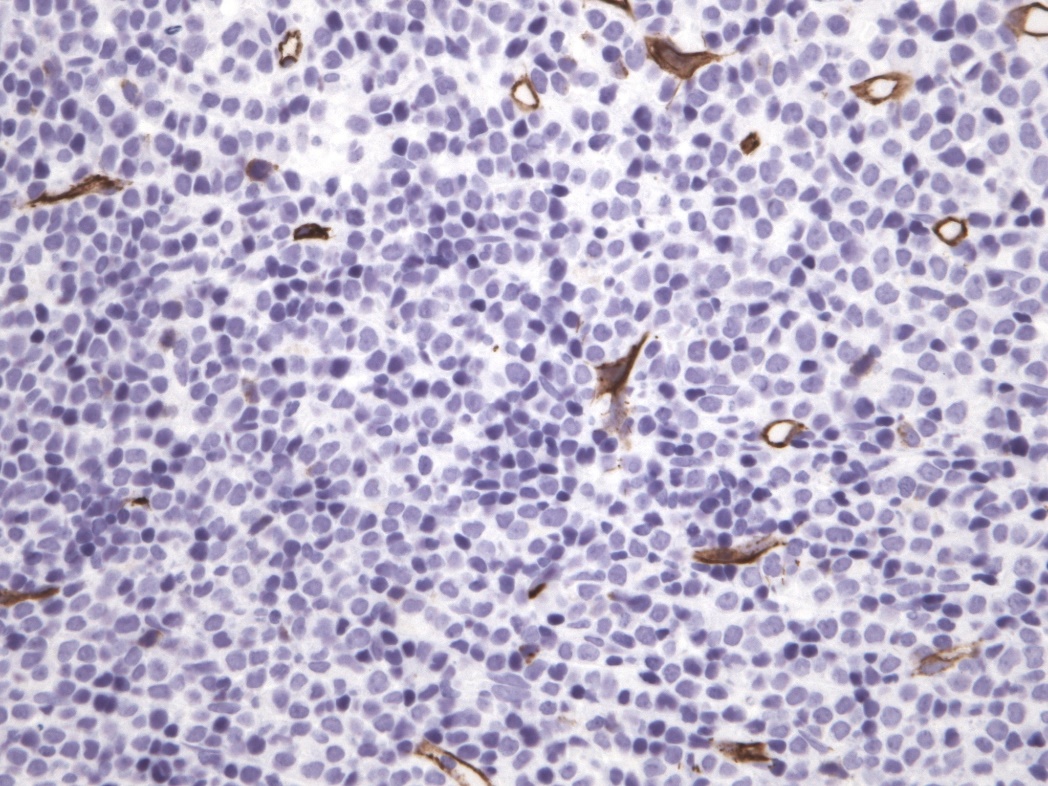 CD34
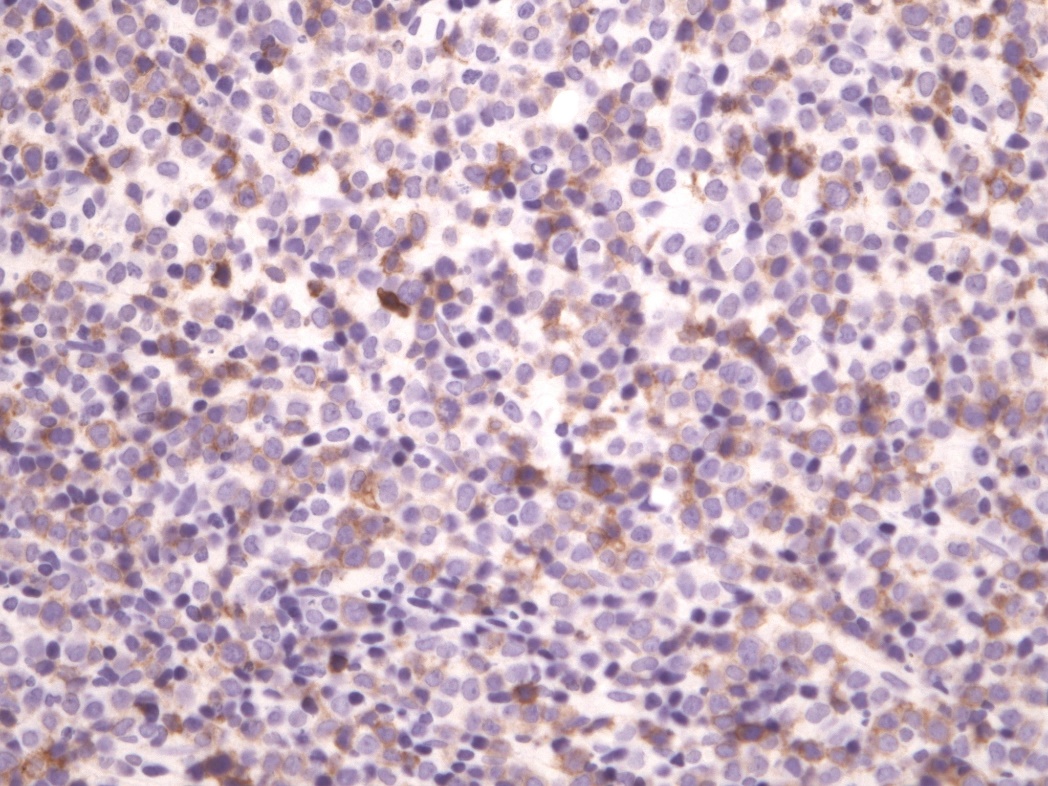 CD117
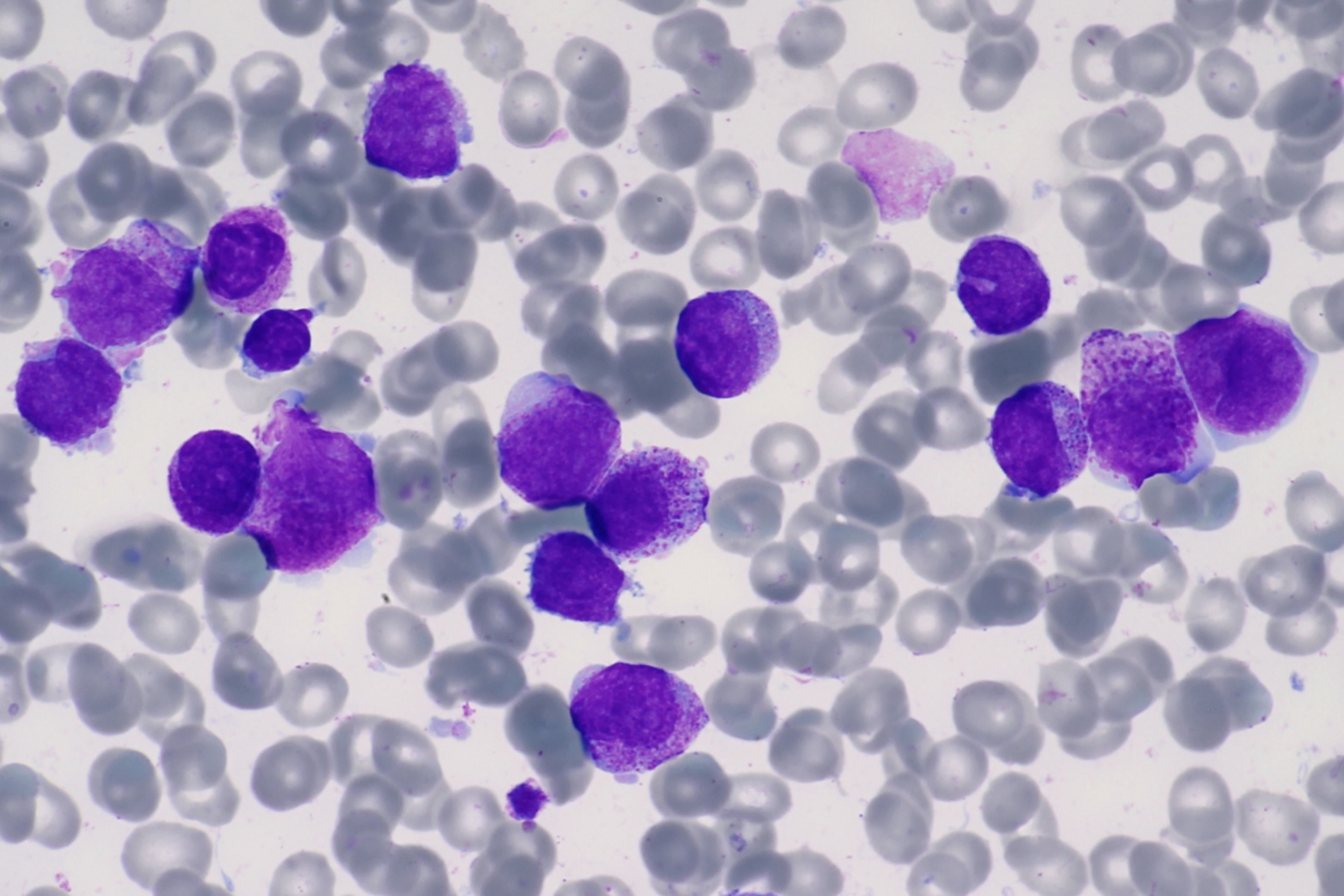 Aspirát kostní dřeně
?